Large-scale simulated data for entity resolution
ZEB BURKE-CONTE, ABRAHAM FLAXMAN
BACKGROUND
Entity resolution, a.k.a. “record linkage,” “data linkage”…
Anytown survey of pet ownership
Anytown tax filings
simulated
2
BACKGROUND
Barriers to testing and collaborating
By definition, the data used in entity resolution is personally identifiable
Difficult to (safely) share examples or compare notes
Have to bring software into a secure environment before truly testing it
3
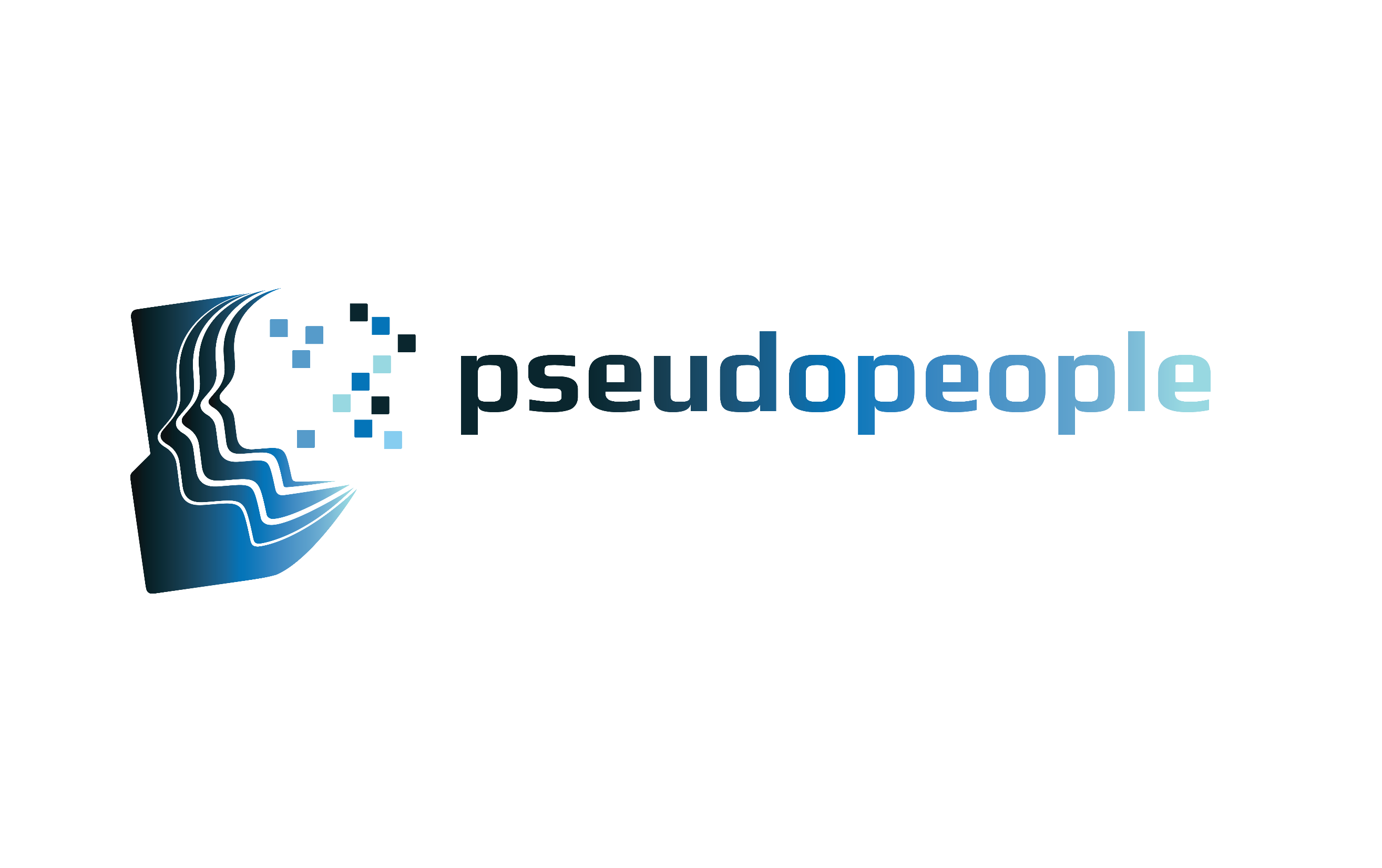 PSEUDOPEOPLE
Introducing:
4
PSEUDOPEOPLE
pseudopeople is a Python package that generates realistic simulated data about a fictional United States population, designed for use in testing entity resolution (record linkage) methods or other data science algorithms at scale.
🙈 Simulated: These are made-up people! No need to worry about confidentiality.
📝 Versatile: Generate multiple datasets about the same population: censuses, surveys, and administrative records.
✔️ Verifiable: Ground-truth unique identifiers are present in every dataset for checking link correctness.
⚙️ Customizable: Configure the levels of noise in each dataset.
💪 Full-scale: Supports generating datasets at the size of the real-life US population.
5
PSEUDOPEOPLE
Highlights
Individual-based microsimulation of US population dynamics for multiple decades
Paper about simulation methods will be published soon
Generate datasets about this simulated population: Decennial Census, taxes, surveys, and more!
Configurable noise in the “data collection” process (inspired by FEBRL, GeCo)
Small (~10k people) simulated population in Anytown, WA included
Simple process to request simulated Rhode Island (~1 million people) or full USA (~330 million)
6
PSEUDOPEOPLE
Live demo
Demo notebook: https://colab.research.google.com/drive/1wJ6_Y5L6EOyAX5nL2iNTRgs8D_kwBlqW?usp=sharing
Want to learn more? https://pseudopeople.readthedocs.io/
7
PERSON LINKAGE CASE STUDY
A “case study” for person linkage
Concrete, fully-reproducible approximation of the methods the Census Bureau routinely uses to link large datasets
Uses data from pseudopeople – can directly measure accuracy of the result!
Built on Splink (UK Ministry of Justice entity resolution tool in the Fellegi-Sunter paradigm)
Modeled after public descriptions of the Person Identification Validation System (PVS)
Goals:
Highlight methods that are under-discussed in the literature
Help researchers evaluate new methods with a realistic example
8
PERSON LINKAGE CASE STUDY
Person linkage case study: overview
Imagined scenario: adding person identifier to a simulated 2030 Decennial Census
Simulated “reference file”
simulated
Simulated 2030 Census with person ID
Simulated 2030 Census
9
[Speaker Notes: Many administrative records already have a person identifier that we can use to link between sources – for example in real life many data files have Social Security Number.
We can use these administrative records to create a “reference file” – a list of most people in the US, without duplicates.

Our simulated 2030 Census, which we’ll call the “input file,” has no unique identifier. We add person ID values from the reference file to the appropriate rows of the simulated 2030 Census data.]
PERSON LINKAGE CASE STUDY
Person linkage case study
Simulated Social Security data
linkage “modules”
Simulated “reference file”
Simulated tax data
Household Composition Search
Geographic Search
Name Search
Date of Birth Search
Simulated 2030 Census
Input file pre-processing
File with person IDs
10
[Speaker Notes: Green = creating reference file
Blue = adding the person ID to the input file
We do some pre-processing, go through four linkage “modules,” and then we have our file with person IDs]
PERSON LINKAGE CASE STUDY
Person linkage case study highlights
Versions for each population size (10k, 1M, 330M)
At full scale, 12TB of RAM, 200 cores, ~24 hours
1.7B input records, 207B record pairs compared!
Work in progress to make this possible (though slower) on a single large machine
Interested? Reach out to us!
Zeb Burke-Conte
Researcher
zmbc@uw.edu
Abraham Flaxman
Associate Professor
abie@uw.edu
11